PART 2: STRATEGIC ACTIONS:
STRATEGY FORMULATION
CHAPTER  5COMPETITIVE RIVALRY AND COMPETITIVE DYNAMICS
THE STRATEGIC MANAGEMENT PROCESS
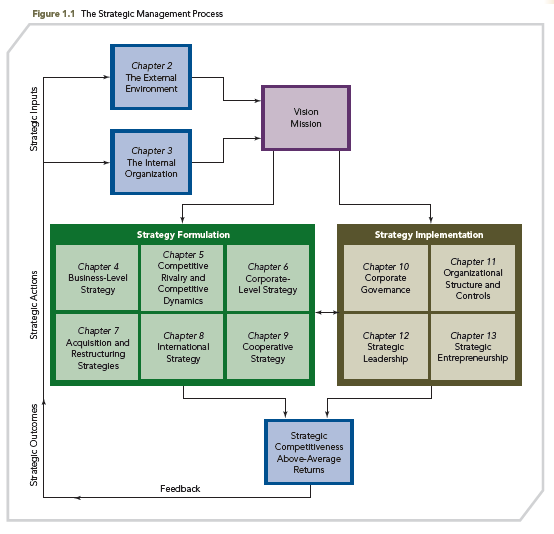 KNOWLEDGE OBJECTIVES
KNOWLEDGE OBJECTIVES
OPENING CASE
DISRUPTIVE INNOVATION: WINNING RIVALRY BATTLES AGAINST COMPETITORS
■     Clayton Christensen, a Harvard professor and author of The Innovator’s Dilemma, defines “disruptive innovation” as: 


    “an innovation that makes it so much simpler and so much more affordable to own and use a product that a whole new population of people can now have one.
OPENING CASE
DISRUPTIVE INNOVATION: WINNING RIVALRY BATTLES AGAINST COMPETITORS
EXAMPLES OF DISRUPTIVE INNOVATION

	 ■ Xerox was disrupted by Canon
	 ■ Apple’s iPhone has disrupted the cell phone and personal computer markets, creating the smartphone segment 
	 ■ As the iPad continues to improve its graphics power, game platform hardware and software producers are threatened
OPENING CASE
DISRUPTIVE INNOVATION: WINNING RIVALRY BATTLES AGAINST COMPETITORS
EXAMPLES OF DISRUPTIVE INNOVATION 
	 ■ In the video-on-demand market, Walmart’s Vudu, a non-subscription video streaming service, may disrupt Apple’s iTune service
	 ■ Clayton Christensen suggests disruptive innovations include “the personal computer, the router, Toyota’s automobiles, Kodak’s original camera, Xerox’s original photocopier, and Canon’s desktop photocopier.”
IMPORTANT DEFINITIONS
COMPETITORS
COMPETITORS: 
   firms operating in the same market, offering similar products, and targeting similar customers

 EXAMPLES:
   ■ Southwest, Delta, United, Continental, and JetBlue
   ■ PepsiCo and Coca-Cola Company
   ■ Apple’s family of products (Macs, iPads, iPods, and iPhones) compete in the video game market with standalone and mobile game platforms from Sony, Microsoft, and Nintendo
IMPORTANT DEFINITIONS
COMPETITIVE RIVALRY  COMPETITIVE BEHAVIOR
■ COMPETITIVE RIVALRY: the ongoing set of competitive actions and competitive responses that occur among firms as they maneuver for an advantageous market position

 ■ COMPETITIVE BEHAVIOR: the set of competitive actions and responses the firm takes to build or defend its competitive advantages and to improve its market position
IMPORTANT DEFINITIONS
COMPETITIVE RIVALRY DURING RECESSION
Competitive rivalry often increases during recession  
Customers change buying behavior
Look for ways to escape daily negative environment
Movie ticket sales increase
Candy consumption increases
Bottled water sales declined two percent in 2008
Bottled water distributors introduced new products
Address plastic bottle concerns
Competition from tap water filter manufacturers
IMPORTANT DEFINITIONS
MULTIMARKET COMPETITION COMPETITIVE DYNAMICS
■ MULTIMARKET COMPETITION: firms competing against each other in several product or geographic markets 



 ■ COMPETITIVE DYNAMICS: all competitive behavior, that is, the total set of actions and responses taken by all firms competing within a market
COMPETITORS TO COMPETITIVE DYNAMICS
FIGURE  5.1 

From Competitors to Competitive Dynamics
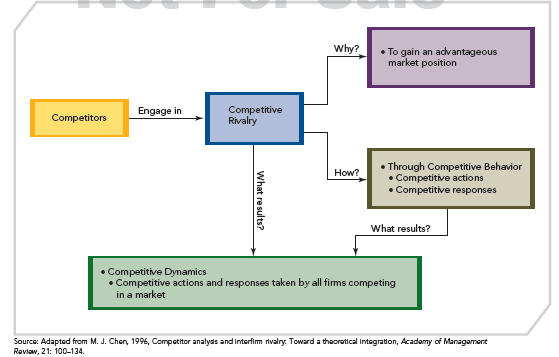 COMPETITIVE DYNAMICS VERSUS RIVALRY
COMPETITIVE RIVALRY’S EFFECT ON STRATEGY
Success of a strategy is determined by:
The firm’s initial competitive actions
How well it anticipates competitors’ responses to them
How well the firm anticipates and responds to its competitors’ initial actions
Competitive rivalry:
Affects all types of strategies
Has the strongest influence on the firm’s business-level strategy or strategies
A MODEL OF COMPETITIVE RIVALRY
Firms are mutually interdependent

A firm’s competitive actions have noticeable effects on competitors
A firm’s competitive actions elicit competitive responses from competitors
Firms are affected by each other’s actions   and responses
Over time firms take competitive actions and reactions
A MODEL OF COMPETITIVE RIVALRY (CONT’D)
Firm level rivalry is usually dynamic and complex

Foundation for successfully building and using capabilities and core competencies   to gain an advantageous market position

Sequence of events (next slide) are the components of this chapter
  Marketplace success is a function of both individual strategies and the consequences of their use
A MODEL OF COMPETITIVE RIVALRY
FIGURE  5.2 

A Model of Competitive Rivalry
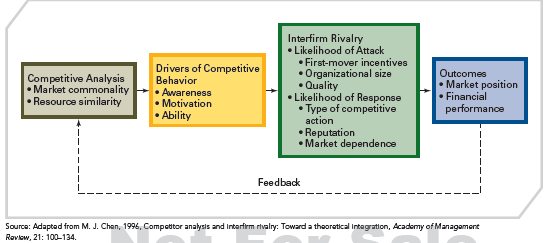 COMPETITOR ANALYSIS
Competitor analysis is used to help a firm understand its competitors.
The firm studies competitors’ future objectives, current strategies, assumptions, and capabilities.
With the analysis, a firm is better able to predict competitors’ behaviors when forming its competitive actions and responses.
COMPETITOR ANALYSIS
MARKET COMMONALITY AND                RESOURCE SIMILARITY
Two components to assess: 
MARKET COMMONALITY and RESOURCE SIMILARITY
The question: To what extent are firms competitors?
● Competitor: high market commonality & high resource similarity
EXAMPLE: Dell and HP are direct competitors
● Combination of market commonality & resource similarity   indicate a firm’s direct competitors
DIRECT COMPETITION DOES NOT ALWAYS   IMPLY INTENSE RIVALRY
COMPETITOR ANALYSIS
MARKET COMMONALITY
Market commonality is concerned with: 
The number of markets with which a firm and a competitor are jointly involved
The degree of importance of the individual markets to each competitor
Firms competing against one another in several or many markets engage in multimarket competition
A firm with greater multimarket contact is less likely to initiate an attack, but more likely to respond aggressively when attacked
COMPETITOR ANALYSIS
RESOURCE SIMILARITY
Resource Similarity
How comparable the firm’s tangible and intangible resources are to a competitor’s in terms of both types and amounts
Firms with similar types and amounts of resources are likely to: 
Have similar strengths and weaknesses
Use similar strategies
Assessing resource similarity can be difficult if critical resources are intangible rather than tangible
A FRAMEWORK OF COMPETITOR ANALYSIS
FIGURE  5.3 

A  Framework of Competitor Analysis
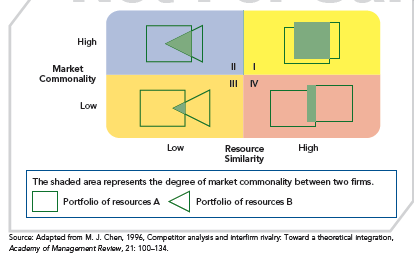 DRIVERS OF COMPETITIVE ACTIONS AND RESPONSES
Awareness
Awareness is
the extent to which competitors recognize the degree of their mutual interdependence that results from: 
Market commonality
Resource similarity
DRIVERS OF COMPETITIVE ACTIONS AND RESPONSES
Awareness
Motivation
Motivation concerns
the firm’s incentive to take action
or to respond to a competitor’s attack
and relates to perceived gains and losses
DRIVERS OF COMPETITIVE ACTIONS AND RESPONSES
Awareness
Motivation
Ability
Ability relates to
each firm’s resources
the flexibility these resources provide
Without available resources the firm lacks the ability to
attack a competitor
respond to the competitor’s actions
DRIVERS OF COMPETITIVE ACTIONS AND RESPONSES
Awareness
Motivation
Ability
Market Commonality
A firm is more likely to attack the rival with whom it has low market commonality than the one with whom it competes in multiple markets.
Given the strong competition under market commonality, it is likely that the attacked firm will respond to its competitor’s action in an effort to protect its position in one or more markets.
DRIVERS OF COMPETITIVE ACTIONS AND RESPONSES
Awareness
Motivation
Ability
Market Commonality
Resource Dissimilarity
The greater the resource imbalance between the acting firm and competitors or potential responders, the greater will be the delay in response by the firm with a resource disadvantage.
When facing competitors with greater resources or more attractive market positions, firms should eventually respond, no matter how challenging the 	response.
COMPETITIVE RIVALRY
The ongoing competitive action/response sequence between a firm and a competitor affects the performance of both firms.

Understanding a competitor’s awareness, motivation, and ability helps the firm predict the likelihood of an attack and response to actions initiated by the firm or other competitors.

The predictions drawn from studying competitors in terms of awareness, motivation, and ability are grounded in market commonality and resource similarity.
COMPETITIVE RIVALRY
STRATEGIC AND TACTICAL ACTIONS
Competitive Action
A strategic or tactical action the firm takes to build or defend its competitive advantages or improve its market position
Competitive Response
A strategic or tactical action the firm takes to counter the effects of a competitor’s competitive action
COMPETITIVE RIVALRY
STRATEGIC AND TACTICAL ACTIONS
Strategic Action (or Response)
A market-based move that involves a significant commitment of organizational resources and is difficult to implement and reverse
Tactical Action (or Response)
A market-based move that is taken to fine-tune a strategy
Usually involves fewer resources
Is relatively easy to implement and reverse
LIKELIHOOD OF ATTACK
In addition to:
● Market commonality
● Resource similarity
● Awareness
● Motivation
● Ability

Other factors also affect the likelihood that a competitor will use strategic and tactical actions to attack its competitors: 

		● First-mover incentives
		● Organizational size
		● Quality
LIKELIHOOD OF ATTACK
First-Mover Incentives
First movers allocate funds for:
Product innovation and development 
Aggressive advertising
Advanced research and development
	First movers can gain:
The loyalty of customers who may become committed to the firm’s goods or services
Market share that can be difficult for competitors to take during future competitive rivalry
First MoverA firm that takes an initial competitive action in order to build or defend its competitive advantages or to improve its market position
LIKELIHOOD OF ATTACK
First-Mover Incentives
First movers:
Often build on a strategic foundation of superior research and development skills
Tend to be aggressive and willing to experiment with innovation
Tend to take higher, yet reasonable, risks
Need to have liquid resources (slack) that can be quickly allocated to support actions
Benefits can be substantial, but beware of the learning curve!
LIKELIHOOD OF ATTACK
First-Mover Incentives
Second Mover
Second mover responds to first mover, typically through imitation
Is more cautious than first movers
Tends to study customer reactions to product innovations
Tends to learn from the mistakes of first movers, reducing its risks
Takes advantage of time to develop processes and technologies that are more efficient than first movers, reducing its costs
Can avoid both the mistakes and the  huge spending of the first movers
Will not benefit from first mover advantages, lowering potential returns
LIKELIHOOD OF ATTACK
Late Mover
First-Mover Incentives
Second Mover
Late mover responds to a competitive action only after considerable time has elapsed since first and second movers have taken action
Any success achieved will be slow in coming and much less than that achieved by first and second movers
Late mover’s competitive action allows it to earn only average returns and delays its understanding of how to create value for customers
Has substantially reduced risks and returns
LIKELIHOOD OF ATTACK
Late Mover
Organizational Size - Small
First-Mover Incentives
Second Mover
Small firms are more likely:
To launch competitive actions
To be quicker
To be nimble and flexible competitors
To rely on speed and surprise to defend their competitive advantage 
To have flexibility needed to launch a greater variety of competitive actions
LIKELIHOOD OF ATTACK
Late Mover
Organizational Size - Large
First-Mover Incentives
Second Mover
Large firms are more likely to initiate competitive as well as strategic actions over time

Large organizations often have greater slack resources 

They tend to rely on a limited variety of competitive actions, which can ultimately reduce their competitive success

Think and act big and we’ll get smaller. Think and act small and we’ll get bigger.	Herb Kelleher			Former CEO, Southwest Airlines

Walmart has the flexibility required to take many types of competitive actions that few—if any—of its competitors can undertake, and does it at a reduced cost
LIKELIHOOD OF ATTACK
Late Mover
Organizational Size
First-Mover Incentives
Second Mover
Quality(Product)
Quality exists when the firm’s goods or services meet or exceed customers’ expectations
Product quality dimensions include:
Performance
Features
Flexibility
Durability
Conformance
Serviceability
Aesthetics
Perceived quality
PRODUCT QUALITY DIMENSIONS
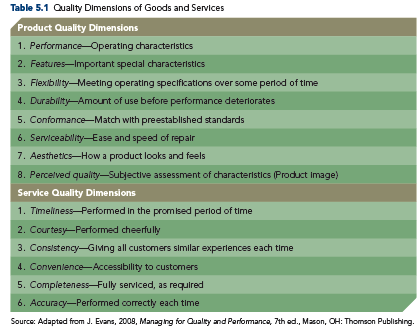 TABLE  5.1 

Quality Dimensions of Goods and Services
LIKELIHOOD OF ATTACK
Late Mover
Organizational Size
First-Mover Incentives
Second Mover
Quality(Service)
Service quality dimensions include:
Timeliness
Courtesy
Consistency
Convenience
Completeness
Accuracy
QUALITY
■ Customer perception that the firm's goods or services perform in ways that are important to customers, meeting or exceeding their expectations. 
■ From a strategic perspective, quality is the outcome of how a firm completes its primary and support activities. 
■ Quality is a universal theme in the global economy and is a necessary but insufficient condition for competitive success.
■ Quality is possible only when top-level managers support it and when its importance is institutionalized throughout the entire organization and its value chain.
LIKELIHOOD OF RESPONSE
In addition to market commonality, resource similarity, awareness, motivation, and ability, firms evaluate the following three factors to predict how a competitor is likely to respond to competitive actions:

1. Type of Competitive Action 
2. Actor’s Reputation                                            3. Dependence on the Market

A firm is likely to respond when the action significantly strengthens or inaction weakens the firm's competitive position.
LIKELIHOOD OF RESPONSE (CONT’D)
Type of Competitive Action
Strategic actions receive strategic responses
Strategic actions elicit fewer total competitive responses due to the significant resources required and their irreversibility
The time needed to implement and assess a strategic action delays competitor’s responses
	Tactical responses are taken to counter the effects of tactical actions
A competitor likely will respond quickly to a tactical action
The success of a firm’s competitive action is affected by the likelihood that a competitor will respond to it as well as by the type (strategic or tactical) and effectiveness of that response.
LIKELIHOOD OF RESPONSE (CONT’D)
Type of Competitive Action
Actor’s Reputation
An actor is the firm taking an action or response
Reputation is the positive or negative attribute ascribed by one rival to another based on past competitive behavior
The firm studies responses that a competitor has taken previously when attacked to predict likely responses.
LIKELIHOOD OF RESPONSE (CONT’D)
Type of Competitive Action
Actor’s Reputation
Dependence on the Market
Market dependence is the extent to which a firm’s revenues or profits are derived from a particular market
In general, firms can predict that competitors with high market dependence are likely to respond strongly to attacks threatening their market position
COMPETITIVE DYNAMICS
■ Competitive rivalry concerns the ongoing actions and responses between a firm and its DIRECT COMPETITORS for an advantageous market position.
■ Competitive dynamics concern the ongoing actions and responses AMONG ALL FIRMS competing within a market for advantageous positions. 
■ Building and sustaining competitive advantages are at the core of competitive rivalry, in that advantages are the key to creating value for shareholder.
COMPETITIVE DYNAMICS
■ Competitive behaviors differ across market types. 

■ Competitive dynamics differ in slow-cycle, fast-cycle, and standard-cycle markets. 

■ The sustainability of the firm’s competitive advantages differs across the three market types. 

■ The degree of sustainability differs by market type and is affected by how quickly competitive advantages can be imitated and how costly it is to do so.
COMPETITIVE DYNAMICS VERSUS RIVALRY
COMPETITIVE DYNAMICS 
		(All firms)

Market speed (slow-cycle, fast-cycle, and standard-cycle

Effects of market speed on actions and responses of all competitors in the market
COMPETITIVE RIVALRY 
   	(Individual firms)

Market commonality and resource similarity
Awareness, motivation, and ability
First mover incentives, size, and quality
COMPETITIVE DYNAMICS
Slow-Cycle Markets
Competitive advantages are shielded from imitation for long periods of time and imitation is costly.
Competitive advantages are sustainable in slow-cycle markets.
Build a unique and proprietary capability that yields competitive advantage, creating sustainability (i.e., proprietary and difficult for competitors to imitate).
Once a proprietary advantage is developed, competitive behavior should be oriented to protecting, maintaining, and extending that advantage.
Organizational structure should be used to effectively support strategic efforts.
COMPETITIVE DYNAMICS
FIGURE  5.4 

Gradual Erosion of a Sustained Competitive Advantage
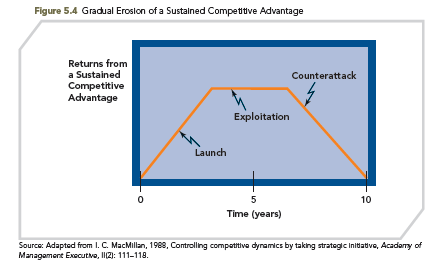 COMPETITIVE DYNAMICS
Fast-Cycle Markets
Slow-Cycle Markets
The firm’s competitive advantages are not shielded from imitation.

Technology is non-proprietary. 
Imitation is rapid and inexpensive.

Competitive advantages are not sustainable.

Reverse engineering.

Market volatility.

Focus: Learning how to rapidly and continuously develop new competitive advantages that are superior to those they replace (creating innovation).
COMPETITIVE DYNAMICS
Fast-Cycle Markets
Slow-Cycle Markets
Avoid loyalty to any one product, possibly cannibalizing on own current products to launch new ones before competitors learn how to do so through successful imitation.

Continually try to move on to another temporary competitive advantage before competitors can respond to the previous one.
COMPETITIVE DYNAMICS
FIGURE  5.5 

Developing Temporary Advantages  to Create Sustained Advantage
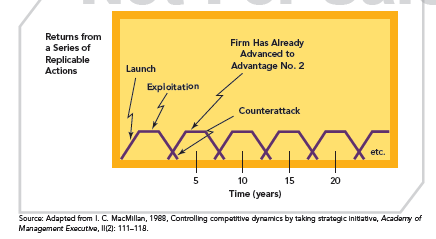 COMPETITIVE DYNAMICS
Standard-Cycle Markets
Fast-Cycle Markets
Slow-Cycle Markets
Firm’s competitive advantages are moderately shielded from imitation
Imitation is moderately costly
Competitive advantages partially sustainable if quality is continuously upgraded
Firms
Seek large market shares; mass markets
Develop economies of scale
Gain customer loyalty through brand names
Carefully control operations
Manage a consistent experience for the customer
COMPETITIVE DYNAMICS
IMITATION
COMPETITIVE ADVANTAGE
Standard-Cycle Markets
Fast-Cycle Markets
Slow-Cycle Markets